Metafisica delle sentenze della Corte costituzionale I
Sentenze di rigetto
dichiarano infondate le
Sentenze di accoglimento
dichiarano illegittime le
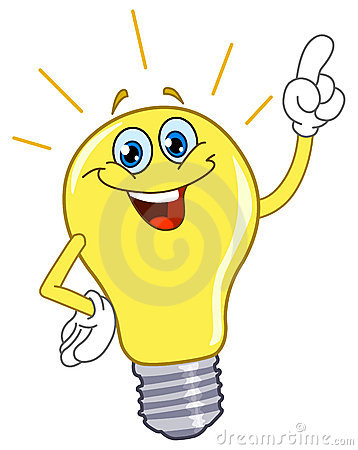 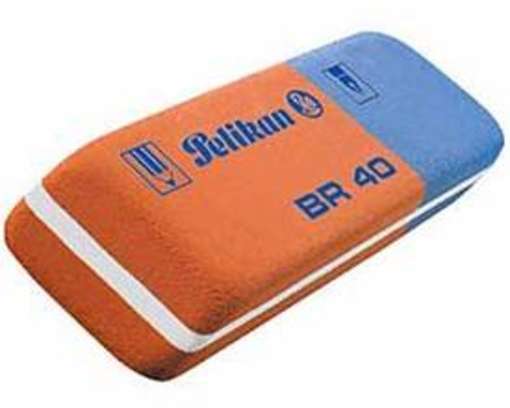 questioni
disposizioni
ossia i dubbi circa il contrasto tra norme
cose
idee
vs.
interpretazione
Art. 27, legge 87/1953
La Corte costituzionale, quando accoglie una istanza o un ricorso relativo a questione di legittimità costituzionale di una legge o di un atto avente forza di legge, dichiara, nei limiti dell'impugnazione, quali sono le disposizioni legislative illegittime. Essa dichiara, altresì, quali sono le altre disposizioni legislative, la cui illegittimità deriva come conseguenza dalla decisione adottata.